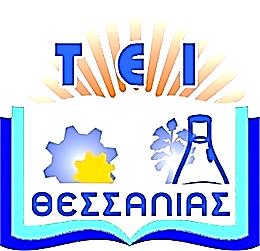 Τεχνολογικό Εκπαιδευτικό 
Ίδρυμα Θεσσαλίας
Αντικειμενοστραφής Προγραμματισμός Ι
Ενότητα 3:  Τελεστές στη Java.
    Διδάσκων: Νικόλαος Θ Λιόλιος, Καθηγητής.
Τμήμα Μηχανικών Πληροφορικής, Τεχνολογικής Εκπαίδευσης.
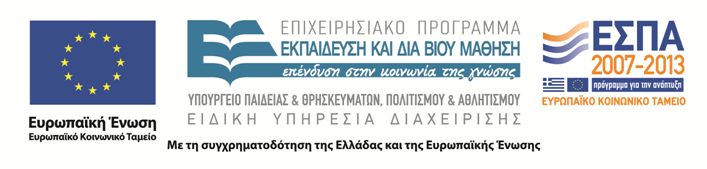 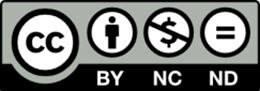 Άδειες χρήσης
Το παρόν εκπαιδευτικό υλικό υπόκειται στην παρακάτω άδεια χρήσης Creative Commons (C C): Αναφορά δημιουργού (B Y), Μη εμπορική χρήση (N C), Μη τροποποίηση (N D), 3.0, Μη εισαγόμενο. 
Για εκπαιδευτικό υλικό, όπως εικόνες, που υπόκειται σε άλλου τύπου άδειας χρήσης, η άδεια χρήσης αναφέρεται ρητώς.
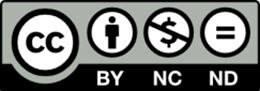 2
Χρηματοδότηση
Το παρόν εκπαιδευτικό υλικό έχει αναπτυχθεί στα πλαίσια του εκπαιδευτικού έργου του διδάσκοντα. 
Το έργο υλοποιείται στο πλαίσιο του Επιχειρησιακού Προγράμματος  «Εκπαίδευση και Δια Βίου Μάθηση» και συγχρηματοδοτείται από την Ευρωπαϊκή Ένωση (Ευρωπαϊκό Κοινωνικό Ταμείο) και από εθνικούς πόρους.
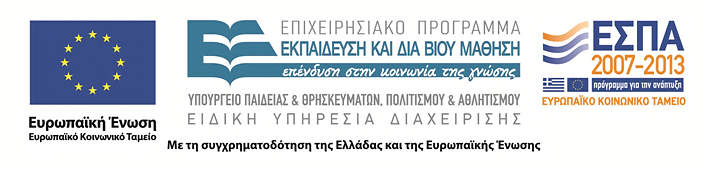 3
Σκοποί ενότητας
Ο αναγνώστης να μπορεί να γνωρίζει και διαχειρίζεται, όλους τους τελεστές που διαθέτει η java.
Τελεστές στη Java
4
Περιεχόμενα ενότητας
1)  Αριθμητικοί, συσχετιστικοί και λογικοί τελεστές
2)  Τελεστές πράξεων με bit
3)  Τελεστές αύξησης και μείωσης
4) Άλλοι τελεστές
Τελεστές στη Java
5
Τελεστές (Operators)
Οι τελεστές είναι σύμβολα, τα οποία συμβολίζουν την τέλεση μιας λειτουργίας σε ένα, δύο, ή και τρεις τελεστέους (operators).
Υπάρχουν τρία είδη τελεστών, ως προς τον αριθμό των τελεστέων, στους οποίους επενεργούν:
Μοναδιαίοι (unary) τελεστές: Αυτοί επενεργούν σε ένα και μόνο τελεστέο. Για παράδειγμα, ο τελεστής ++ αυξάνει κατά 1 τον τελεστέο του, όπως στην έκφραση ++count. 
Δυαδικοί (binary) τελεστές: Αυτοί επενεργούν σε δύο τελεστέους. Για παράδειγμα, ο τελεστής + της αριθμητικής πρόσθεσης, απαιτεί δύο τελεστέους, όπως στην έκφραση op1 + op2.
Τριαδικοί (ternary) τελεστές: Αυτοί επενεργούν σε τρεις τελεστέους. Η Java έχει μόνο ένα τέτοιο τελεστή, την έκφραση if, που είναι :  το (αγγλικό ερωτηματικό) ?, όπως στην ακόλουθη έκφραση: a>4?a-4: a=4.
Τελεστές στη Java
6
Αριθμητικοί τελεστές
Τελεστές στη Java
7
Συσχετιστικοί τελεστές (relational)
Τελεστές στη Java
8
Λογικοί τελεστές
Σημείωση: Όπου e1, e2, και e, είναι εκφράσεις τύπου boolean.
Τελεστές στη Java
9
Οι τελεστές στη Java
Τους συσχετιστικούς τελεστές, τους τελεστές ισότητας, και τους λογικούς τελεστές, τους συναντάμε κυρίως στις εντολές if , for, while, do. 
Οι παραπάνω τελεστές χρησιμοποιούνται για συγκρίσεις μεταξύ αριθμών, μεταβλητών, και παραστάσεων. 
Εάν η σύγκριση είναι αληθής, τότε το αποτέλεσμα είναι true, διαφορετικά, εάν είναι ψευδής, τότε το αποτέλεσμα είναι false.
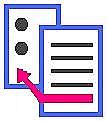 Τελεστές στη Java
10
Τελεστές πράξεων με bit (1 από 2)
Τελεστές στη Java
11
Τελεστές πράξεων με bit (2 από 2)
Οι παραπάνω τελεστές αφορούν πράξεις σε επίπεδο bits. 
Οι τελεστές &, |, ^ και ~ αντιστοιχούν στις απλές πράξεις της άλγεβρας Boole.
Οι τελεστές >> και << προκαλούν ολίσθηση στα δεξιά και στα αριστερά αντίστοιχα.
Έτσι για παράδειγμα εάν η μεταβλητή a, είναι ο δυαδικός αριθμός 01101000 τότε η παράσταση:
b = a >> 2;
δίνει στη μεταβλητή b την τιμή 00011010.
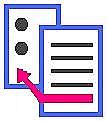 Τελεστές στη Java
12
Τελεστές αύξησης και μείωσης (1)
Οι τελεστές (++) και (- -), χρησιμοποιούνται όταν θέλουμε να προσθέσουμε ή να αφαιρέσουμε το 1, από μία μεταβλητή. Έτσι το ++a; ισοδυναμεί με το a = a + 1; ενώ το- -a; ισοδυναμεί στο a = a -1; 
Οι τελεστές (++) και (- -), μπορούν να χρησιμοποιηθούν είτε ως προθεματικοί τελεστές (δηλαδή πριν την μεταβλητή, όπως ++a ή- -a) είτε ως μεταθεματικοί (δηλαδή μετά την μεταβλητή, όπως a++ ή a- -).
Τελεστές στη Java
13
Τελεστές αύξησης και μείωσης (2)
Στην παράσταση ++a η τιμή του a αυξάνει πριν χρησιμοποιηθεί η τιμή του. 
Στην παράσταση a++ η τιμή του a αυξάνει αφού χρησιμοποιηθεί η τιμή του.
Παράδειγμα:  Έτσι έστω ότι το a ισούται με 5,
		a = 5;
	τότε η παράσταση,
		b = a++;
	δίνει στο b την τιμή 5, ενώ η παράσταση,
		b = ++a;
	την τιμή 6. Το a και στις δύο περιπτώσεις γίνεται 6.
Τελεστές στη Java
14
Τελεστής καταχώρισης τιμής
Ο τελεστής καταχώρισης τιμής σε μεταβλητή είναι ο =. Ο = αποδίδει την τιμή της έκφρασης στα δεξιά του, στη μεταβλητή που βρίσκεται στα αριστερά του, όπως στην εντολή: 
	x = y + 10;
όπου θα  υπολογιστεί η έκφραση y + 10, και στη συνέχεια θα καταχωρηθεί η τιμή αυτή στη μεταβλητή x.
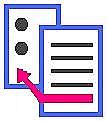 Τελεστές στη Java
15
Άλλοι τελεστές καταχώρισης τιμής (1 από 2)
Τελεστές στη Java
16
Άλλοι τελεστές καταχώρισης τιμής (2 από 2)
Τελεστές στη Java
17
Άλλοι τελεστές απόδοσης τιμής
Αντίστοιχη σημασία έχουν και οι παρακάτω τελεστές, που είναι τελεστές πράξεων με bits, και ταυτόχρονη ανάθεση τιμής.
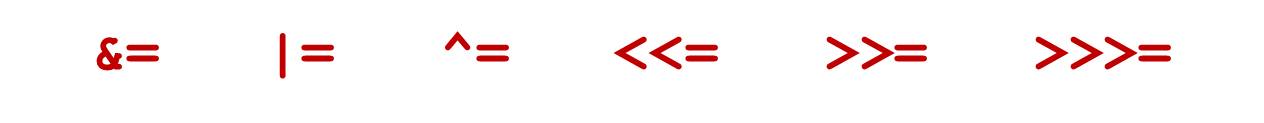 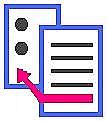 Τελεστές στη Java
18
Τέλος τρίτης ενότητας
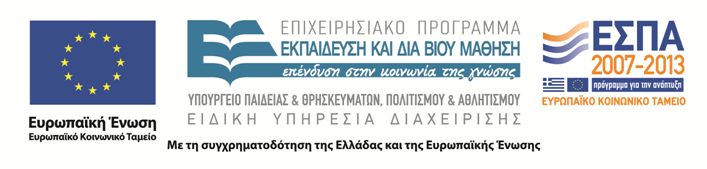 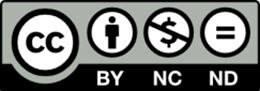